Affelnet :Modalités et procéduresd’affectation des élèvesde 3èmele 17 avril 2023Collège Maurice Ravel
L’orientation des élèves de 3ème
Pour rappel :
A partir des conseils de classe du 2ème trimestre, les différentes étapes de la procédure d’orientation sont retracées sur la fiche de dialogue, qui constitue le document de référence pour les procédures d’orientation et d’appel 2023 
 cette fiche peut être dématérialisée. Grâce au TéléService
Orientation, les familles peuvent exprimer jusqu’à 3 intentions dites
« provisoires »
Rappel : les Téléservices orientation
RAPPEL : Pour la campagne d’orientation 2022-2023, un téléservice Orientation, intégré au portail Scolarité Services ( déjà utilisé pour les demandes de Bourses),vous est proposé. 
Cela vous donne la possibilité : 
• De saisir vos demandes d’orientation lors de la phase provisoire et de la phase définitive après avoir accusé réception de l’avis du conseil de classe pour la phase provisoire
• De consulter les réponses du conseil de classe aux demandes formulées
• D’accuser réception ( phase provisoire) ou de faire part de votre accord ou désaccord ( phase définitive) suite aux réponses du conseil de classe
• De consulter la décision d’orientation du chef d’établissement en cas d’accord. La procédure papier est maintenue pour les situations de désaccord et la phase d’appel
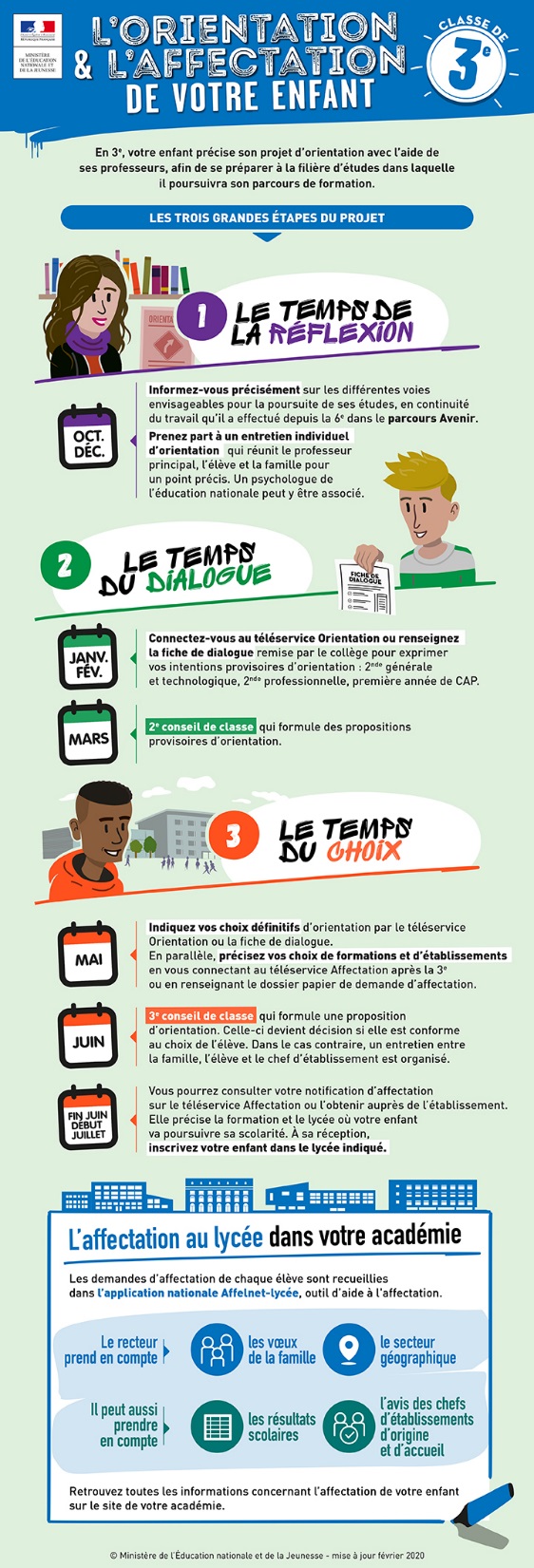 L’orientation des élèves de 3ème
La proposition d’orientation : 
- si elle correspond à la demande de l’élève et sa famille, elle devient alors la décision d’orientation, notifiée par le chef d’établissement ;
si elle est différente, le chef d’établissement prend la décision définitive,

après un entretien avec l’élève et sa famille
L’orientation des élèves de 3ème
• En cas de désaccord avec cette décision, la famille peut, dans un délai de 3 jours, faire appel auprès d’une commission qui arrêtera la décision
d’orientation définitive  ( elles se tiennent généralement à la (mi-juin)

• À tout moment de la procédure, l’élève et votre famille peuvent opter
pour le maintien dans la classe d’origine.
L’orientation des élèves de 3ème
Le maintien en 3ème : 
Il est de droit dans le même établissement dans la limite d’une seule année scolaire
Il peut être sollicité par la famille lorsque la décision d’orientation n’est pas conforme à sa demande
L’orientation des élèves de 3ème
• Un élève qui bénéficie d’une décision d’orientation pour la 2nde générale et technologique peut, s’il a formulé des vœux dans la voie professionnelle, y être affecté.
• Un élève orienté en 2nde professionnelle peut être affecté en CAP s’il le demande.
En revanche, un élève orienté en CAP ne peut pas être affecté en 2nde professionnelle.
L’orientation des élèves de 3ème
Cas des élèves suivant une formation par la voie de l’apprentissage : 
La procédure dématérialisée via le TéléService Orientation permet aux
familles d’exprimer des intentions provisoires en précisant, le cas échéant,
sous statut d’apprenti.
Les vœux des élèves pour une formation sous statut d’apprenti peuvent
être saisis dans AFFELNET en tant que vœux de recensement, mais ils ne pourront pas donner lieu à une affectation via AFFELNET
Ils font partie des 10 vœux possibles dans l’Académie.
Ils ne bloqueront pas l’affectation sur les autres vœux.
Les principes généraux d’Affelnet
• L’affectation des élèves est gérée par l’application nationale AFFELNET LYCEE.
Elle est organisée en 2 tours 

• Seules les candidatures enregistrées, du 9 au 30 mai 2023, dans AFFELNET LYCEE seront étudiées.
L’affectation des élèves de 3ème
• L’affectation se fait en cohérence avec la décision d’orientation du chef
d’établissement ou, le cas échéant, de la commission d’appel.
• L’affectation est prononcée en fonction :
- l’ordre des voeux des candidats = le candidat est affecté sur le plus haut
vœu formulé au regard de son barème. La famille peut formuler jusqu’à 10 voeux.
barème, calculé pour chaque vœu, hors formations à recrutement particulier
- la capacité d’accueil de chaque formation = nombre de places offertes en
Seconde GT dans chaque établissement
Les principes généraux d’Affelnet
Le logiciel examine tous les vœux simultanément pour que chaque élève
ait son meilleur vœu en fonction de son barème :
- Il est important de hiérarchiser ses vœux car chaque élève n’aura qu’une
seule proposition d’affectation.
- Si le barème de votre enfant lui permet d’être affecté sur son 2e vœu, il
ne pourra pas être affecté dans les lycées demandés en 3e, 4e ou 5e vœu.
- Un vœu en fin de liste n’est pas un vœu perdu : Votre enfant peut obtenir
le lycée X classé en 10e vœu si son barème est plus élevé que celui d’un
autre élève qui aurait classé ce lycée en 1er vœu.
Les principes généraux d’Affelnet
Les langues et les enseignements optionnels ne sont pas pris en compte
dans la procédure d’affectation.
- Il faut veiller à formuler des vœux d’établissement proposant les langues
étudiées au collège.

- Les enseignements optionnels sont attribués, après l’inscription, en
fonction des possibilités d’accueil du lycée.

Lorsque le lycée d’affectation ne propose pas un enseignement particulier, il
est possible sous certaines conditions, de le suivre dans le cadre d’un
enseignement inter-établissements, c’est-à-dire ouvert dans un lycée à
destination de plusieurs autres.
La fiche de voeux- Affectation en
2nde GT, 2nde Pro, 1ère année CAP »
• Les chefs d’établissement procèdent au recueil des vœux de leurs élèves
auprès des familles et à la saisie de ces vœux
• il est possible et recommandé à la famille de formuler jusqu’à 10 vœux d’établissement 
Sur la « fiche de vœux Le chef d’établissement s’assure de la cohérence des vœux saisis avec la décision d’orientation.
Calendrier des procédures
Calendrier des procédures
Affectation en classe de 2de dansl’enseignement général et technologique
La famille formule jusqu’à 10 vœux.
 UN VOEU = UN LYCÉE = UNE FORMATION
 Il est possible d’alterner des vœux de 2de GT et des vœux en
 voie professionnelle.
Affectation en classe de 2de dansl’enseignement général et technologique
L’affectation prend en compte un barème calculé à partir de plusieurs éléments traduits en points, ce barème vise à guider le processus d’affectation. Ces éléments sont les suivants : 
L’adresse de l’élève (c’est a partir de votre collège de secteur qu’est
définie une cartographie des lycées repartis en 3 secteurs)
Le niveau de maitrise du socle commun de connaissances, de compétences et de culture, et, a part égale, les résultats des évaluations périodiques de la classe de 3e
La qualité de boursier
◌ L’IPS * du collège de scolarisation de l’année de 3e (indice de position sociale)
Affectation en classe de 2de dansl’enseignement général et technologique
A chaque collège de secteur correspond une liste de lycees repartis en
3 secteurs.
◌ Secteur 1 : 5 lycées dont le temps de trajet depuis le college de
secteur (transports en commun et/ou marche a pied) est estime a
moins de 25 minutes
◌ Secteur 2 : lycées dont le temps de trajet depuis le collège de secteur
est estime a moins de 40 minutes
◌ Secteur 3 : tous les autres lycées parisiens
Secteur du collège Ravel dans le cas où c’est le collège de votre secteur d’habitation
Pour connaitre les lycées correspondant aux 3 secteurs depuis votre collège de secteur, dirigez-vous vers notre carte interactive :
https://www.ac-paris.fr/affectation-seconde
Le collège de secteur est défini par la Ville de Paris, en fonction de l’adresse de votre domicile. Pour connaître votre collège de secteur, utilisez le lien suivant : https://capgeo.sig.paris.fr/Apps/
SecteursScolaires/ (sélectionner l’année scolaire 2023-2024).
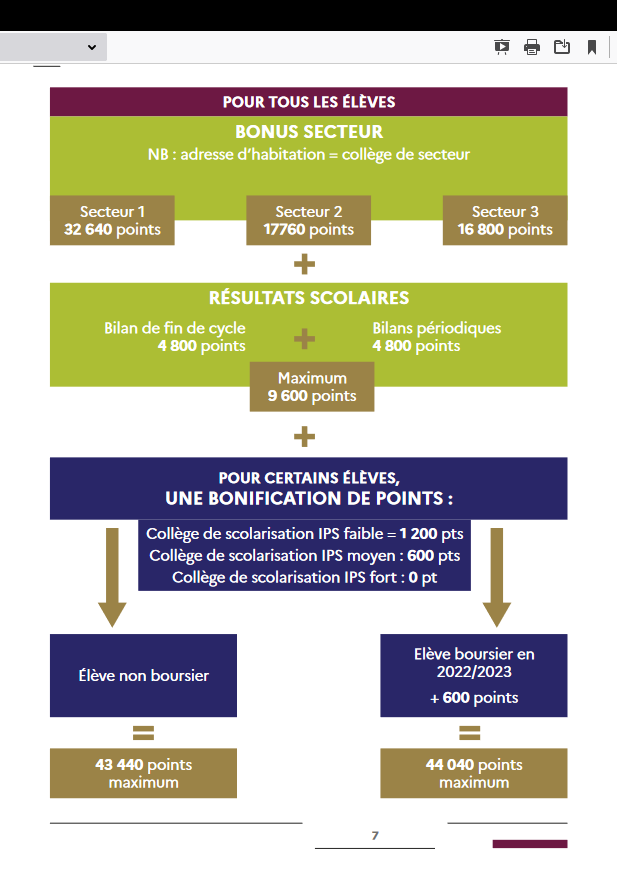 SITUATIONS PARTICULIÈRES
Tous les élèves candidatant à l’entrée dans les lycées Louis-le-Grand et Henri IV doivent obligatoirement placer ces établissements en vœu 1 ou 1 et 2. S’ils sont placés en vœu de rang inférieur, ils ne seront pas pris en compte
LES FORMATIONS À RECRUTEMENT PARTICULIER
Certaines formations (sections internationales ou binationales, classesà double cursus, CHASE, etc.) font l’objet d’un recrutement particulier :elles ne sont pas soumises au barème de seconde GT ordinaire mais àl’évaluation d’un dossier de candidature.Attention : Ces formations spécifiques exigent la constitution d’undossier dématérialisé via la plateforme numérique dédiée sur le site de l’académie de Paris et selon un calendrierqui leur est propre.Les vœux pour les formations à recrutement particulier doivent aussi être formulés sur le service en ligne affectation post 3e et être placés en tête de liste. La satisfaction d’un de ces vœux exclut naturellement les suivants.
LES ÉLÈVES RECONNUS EN SITUATION DE HANDICAP OUEN SITUATION DE MALADIE GRAVE
Ils bénéficient d’une priorité d’affectation pour obtenir un établissement adapté à leur situation personnelle. 
Pour les élèves reconnus en situation de handicap, la case correspondante doit être cochée sur la fiche de vœux qui doit être transmise au chef d’établissement.Pour les élèves reconnus en situation de maladie grave, la famille prend contact avec le médecin scolaire. Les dossiers seront étudiés selon un calendrier spécifique.Dans tous les cas, le chef d’établissement de votre collège doit être informé
RÉSIDENCE HORS DE PARIS
Les familles des élèves quittant Paris ou résidant hors de Paris doiventvérifier les modalités d’affectation auprès de la direction des servicesdépartementaux de l’éducation nationale (DSDEN) dans leur nouveaudépartement de résidence. 
La saisie de leurs vœux se fera en ligne via le service en ligne affectation post 3e ou auprès de leur collège d’origine.Il convient toutefois d’être attentif aux calendriers qui peuvent différer légèrement
DEMANDES D’AFFECTATION DANS UN LYCÉE PRIVÉSOUS CONTRAT
Les familles des élèves scolarisés dans un établissement public demandant un établissement privé sous contrat doivent faire le vœu en tête de liste dans AFFELNET. 
Les parents doivent réaliser en amont les formalités d’admissionprévues par l’établissement privé sous contrat.
Affectation en classe de 2de généraleet technologique : comment formulerses vœux ?
Je suis scolarisé au collège Maurice Ravel  (20 e ). 
Sur le service en ligne affectation post 3 e , ma famille peut émettredes vœux dans tous les lycées parisiens selon les trois secteurs. 
Parmi mes 10 vœux, ma famille demande: 
les 5 lycées de secteur 1. 
Elle demande également quatre lycées de secteur 2 et un lycéede secteur 3. 
Ma famille les classera ensuite par ordre de préférence
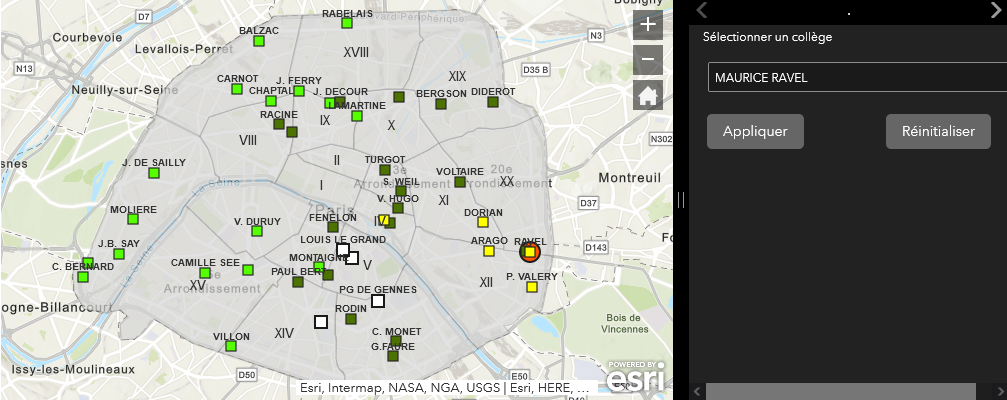 Les vœux de Paul pour son affectation en 2nde
Secteur 1 :                 
Paul Valery 
Maurice Ravel            
Dorian 
Sophie Germain 
Arago 
Bergson 
Charlemagne 
Voltaire 
Turgot 
Lamartine 
Chaptal
Saisie des vœux : 9 au 30 maiRésultats : 27 juin
Secteur  1
Secteur 2
Secteur 3
Paul a émis 10 vœux. Chaque vœu luirapporte des points selon le secteur.
1 vœu de secteur 1 rapporte 32 640 points + 9600 + bonus IPS* +bonus «boursier» = 44 040 au maximum.La famille de Paul en a formulé 5,  cela lui rapporte donc au maximum 44 040 points 

1 vœu de secteur 2 rapporte 17 760 points + 9600 + bonus IPS + bonus «boursier». La famille de Paul en a formulé 4. Cela lui rapporte donc au maximum 29 160 points

1 vœu de secteur 3 rapporte 16 800 points + 9600 + bonus IPS + bonus «boursier». La famille de Paul en a formulé 1. Cela lui rapporte donc au maximum 28 200 points sur ce vœu.
Les bonus s’additionnent pour chacun des vœux formulés par la famille et les vœuxsont traités simultanément. L’élève est affecté sur le vœu de plus haut rang queson barème lui permet d’atteindre.

* Indice de position sociale
L’affectation en voie professionnelledans un lycée public après la 3e
À Paris, la voie professionnelle c’est :- Plus de 80 formations préparant au diplôme de Bac professionnel ou au CAP dans 48 établissements publics ;
    - 12 familles de métiers en Bac professionnel.

Une voie diplômante menant à une poursuite d’études ou à une insertion professionnelle immédiate
Passpro : un dispositif pour préparer mon parcoursprofessionnel
1-  Je découvre des formations et des métiers que je ne connais pas vraiment 
2- J’exprime ma motivation grâce à la « Lettre de motivation guidée » ;3- Je suis reçu(e) par les professeurs des lycées professionnels pour une visitede l’établissement/un entretien/un mini-stage ;4- Je profite de ces moments pour voir qui me plaît et ainsi faire mon choix.5- L’équipe pédagogique que j’ai rencontrée s’appuie sur ma motivationpour émettre un avis. Si ce dernier est favorable je bénéficie d’un bonus pour mon affectation.→ Plus d’informations surle portail académique → passpro
POUR VOUS AIDER DANS VOS DÉMARCHES
UN ACCUEIL DES FAMILLES DANS VOTRE COLLÈGE OU ÉTABLISSEMENT D’ORIGINE EST POSSIBLE TOUT AU LONG DE LA PROCÉDURE D’AFFECTATION ET D’INSCRIPTION
Votre établissement d’origine est votre interlocuteur privilégié àcontacter en priorité. Il est le garant du suivi de la scolarisation de sesélèves et assure le relais avec le rectorat de Paris. En cas de problème,c’est avec lui que vous devez prendre contact.

Une fois l’établissement d’affectation connu, celui-ci devient le pointd’entrée de vos démarches.
L’OFFRE DE FORMATION CONSULTABLE EN LIGNE◌ Depuis l’espace Parents/Élèves sur le site de l’académie, dans l’ongletScolarité Études : rubrique Affectation après la classe de 3e◌ Sur la page https://affectation3e.phm.education.gouv.fr du sitedu ministère

UN ACCUEIL TÉLÉPHONIQUEUn accueil téléphonique est mis en place de 9 h 00 à 17 h 00sans interruption au numéro d’appel suivant : 01 44 62 43 99
PSYCHOLOGUE de l’Education Nationale
Mme Hamidi  Accueil au CIO

Le lundi matin (9h30-13h30)  Au collège M. Ravel, le lundi après-midi 

s'inscrire sur le cahier au bureau des Psy EN, au RDC à côté du CDI ou
     envoyer un mail : Farida.Hamidi@ac-paris.fr

CENTRE D'INFORMATION ET D'ORIENTATION    Est 2 - Gambetta
     153 Avenue Gambetta 75020 PARIS             01 44 62 39 77
Pour aller plus loin
pour découvrir les 5 étapes au Lycée
https://www.secondes-premieres2022-2023.fr/

pour plus d’information sur la voie pro :
nouvelle-voiepro.fr